Tom Thumb and The Football Team
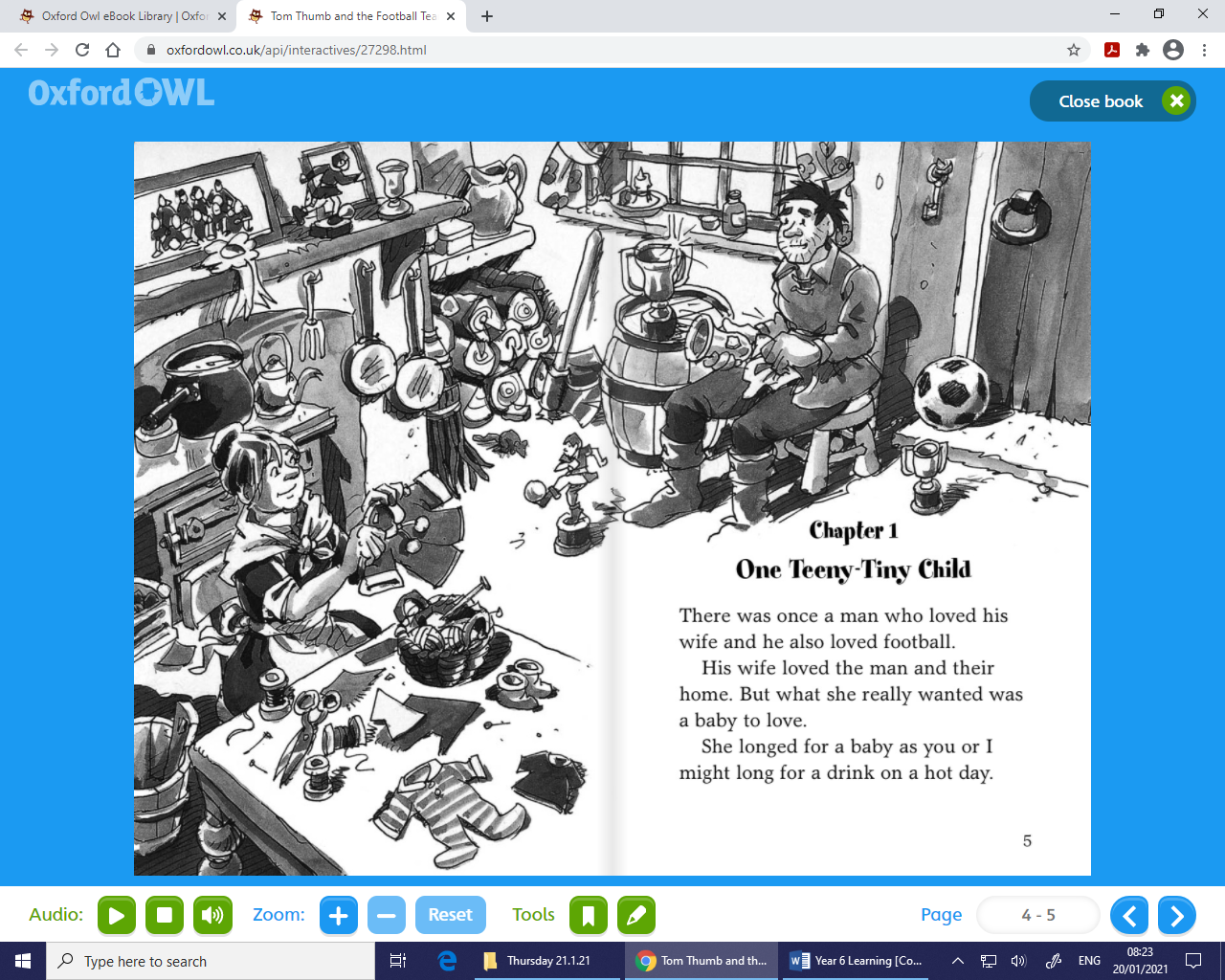 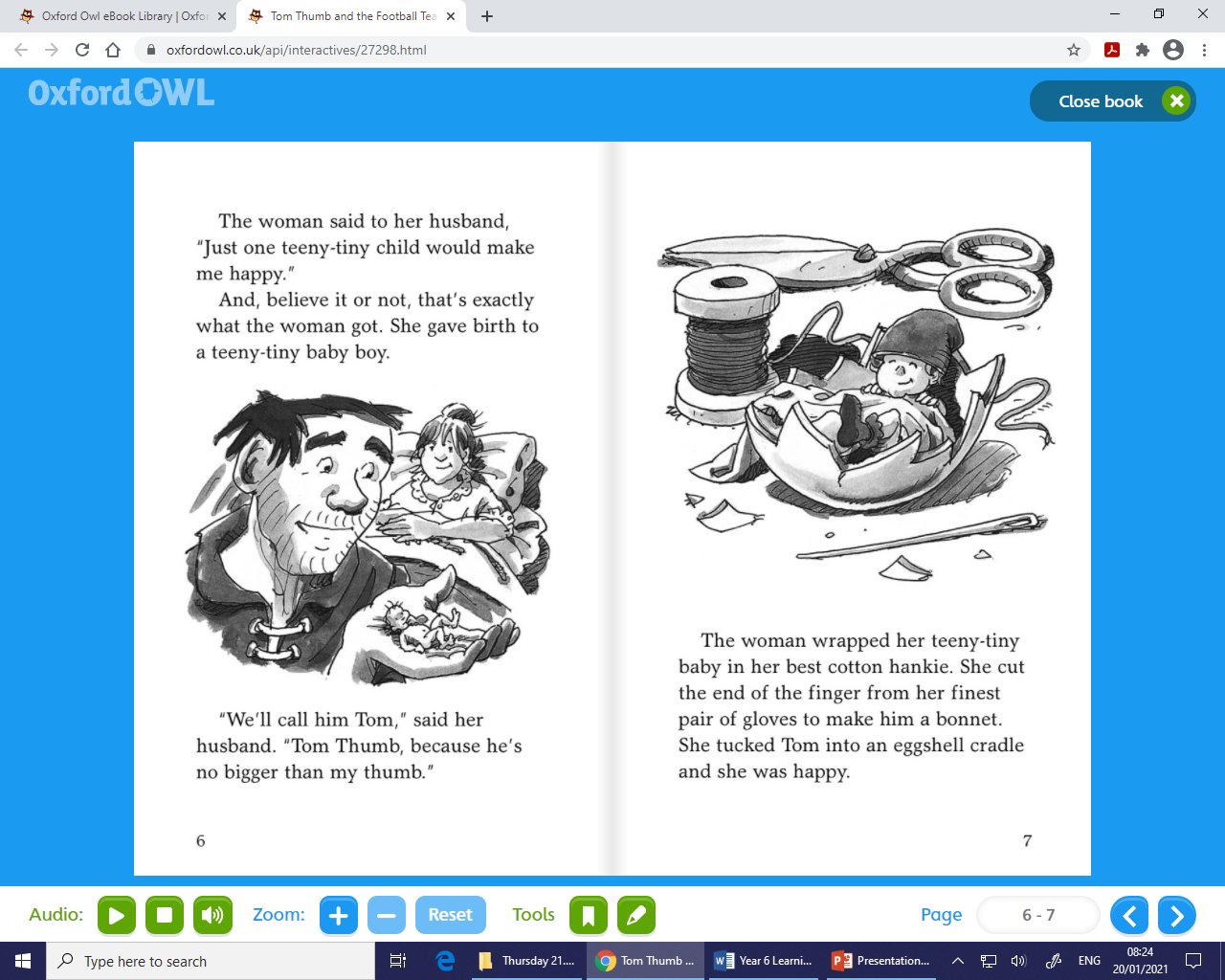 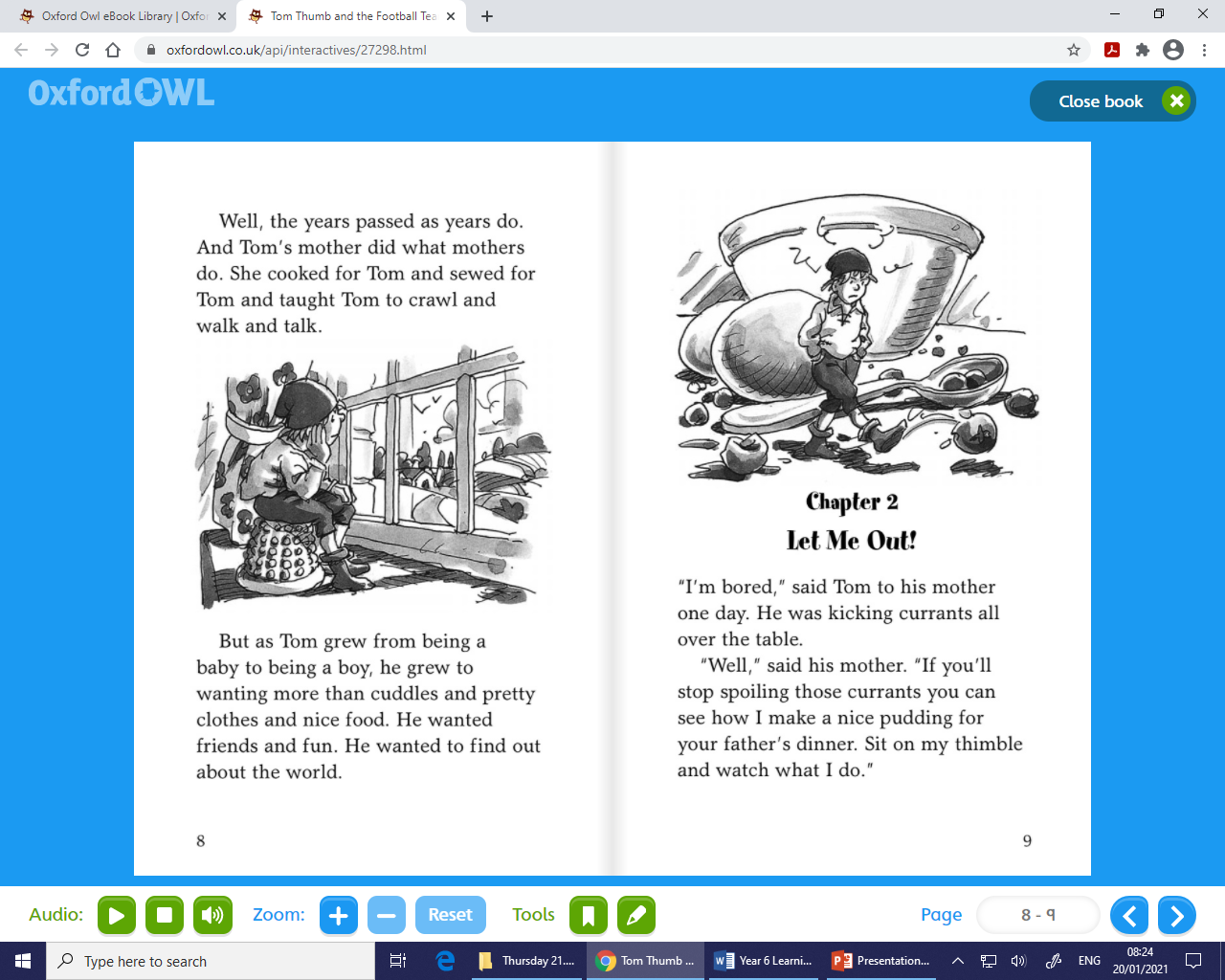 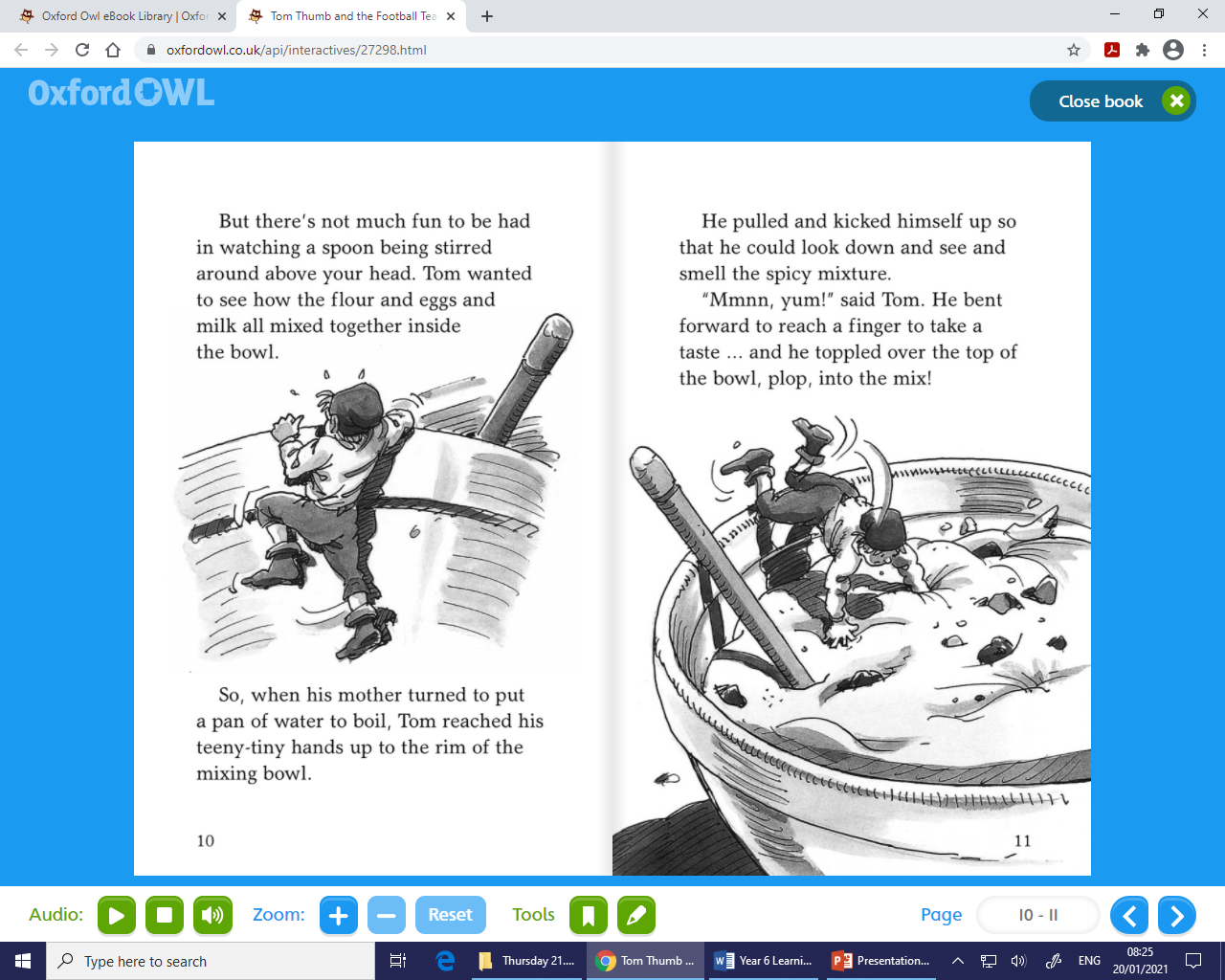 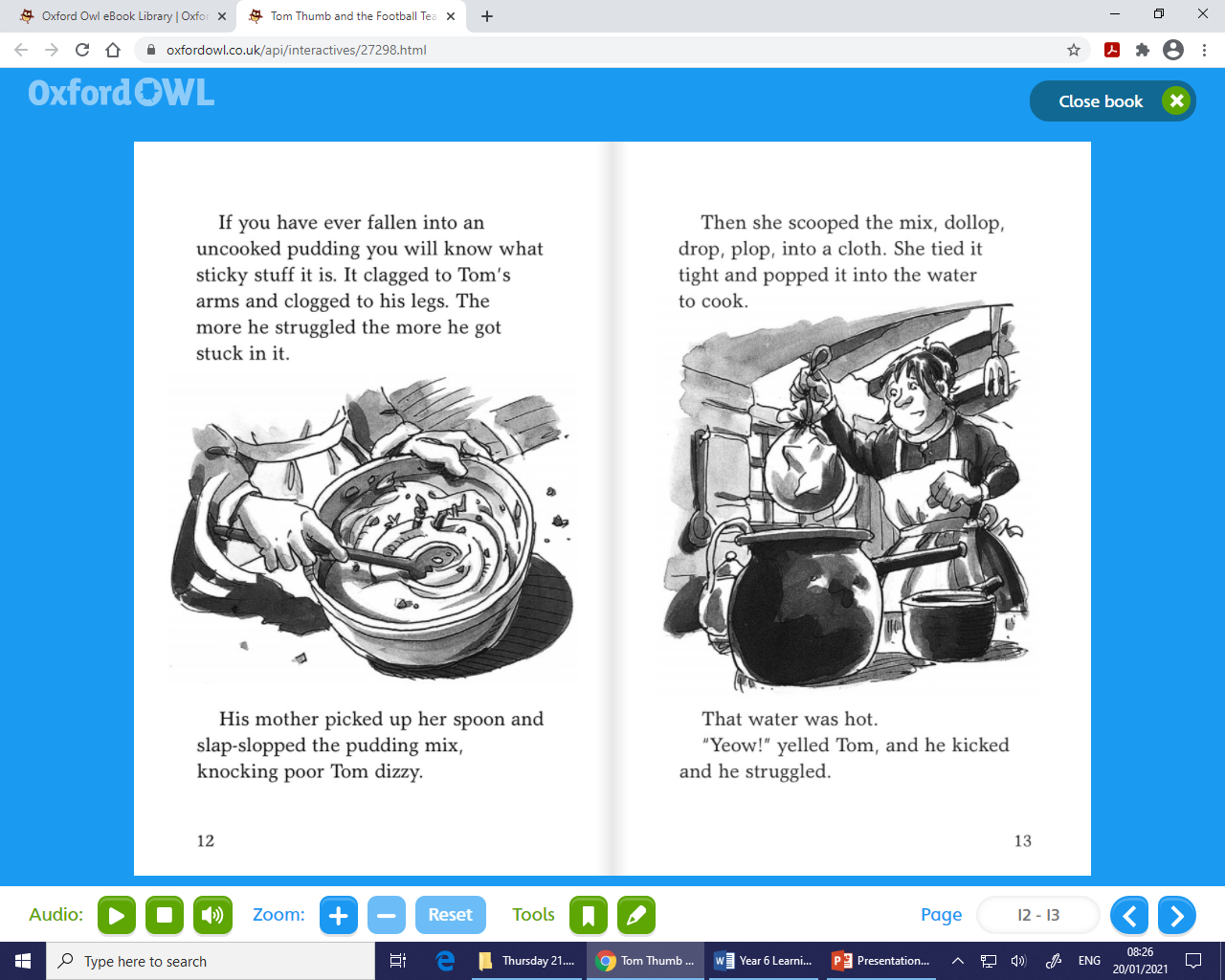 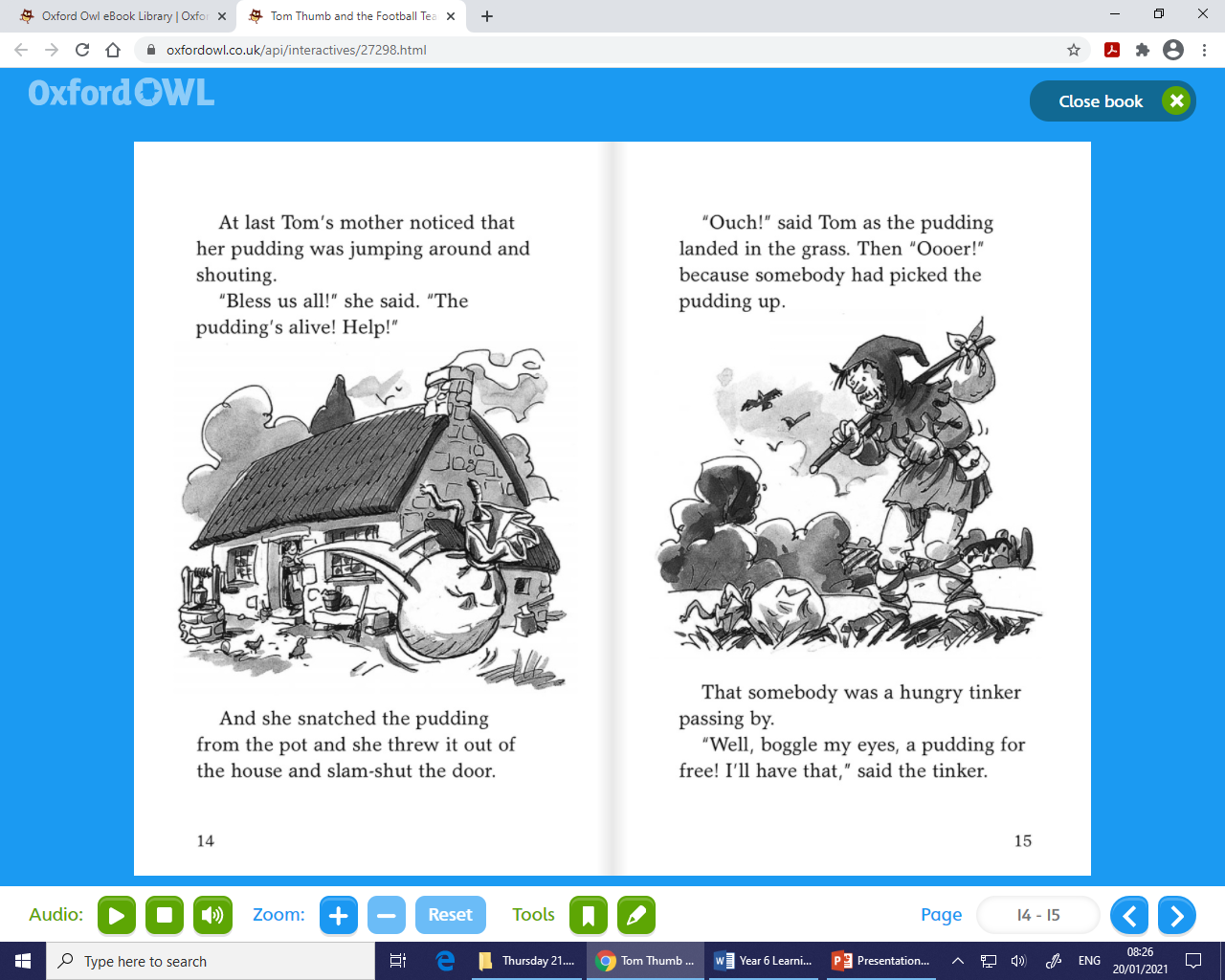 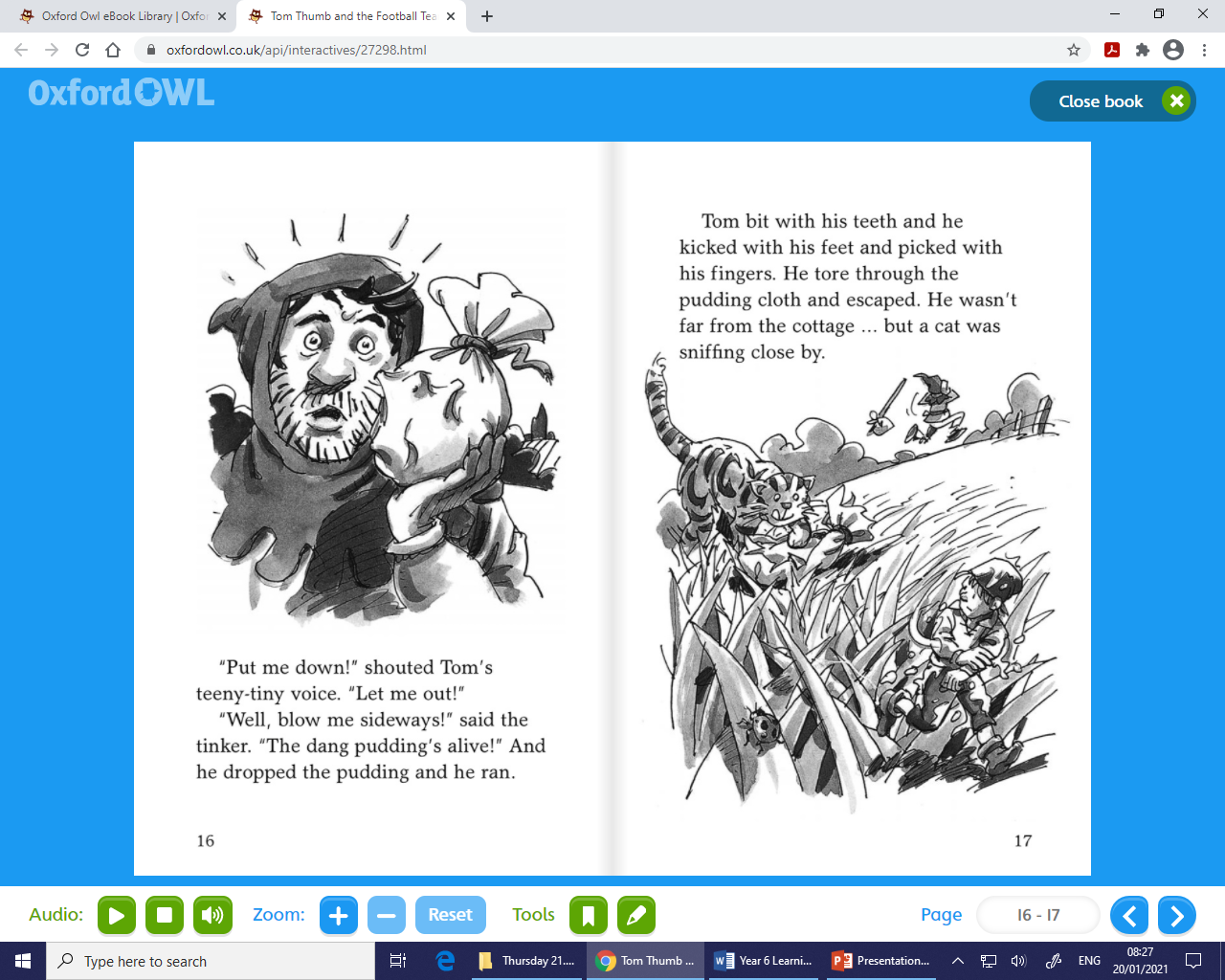